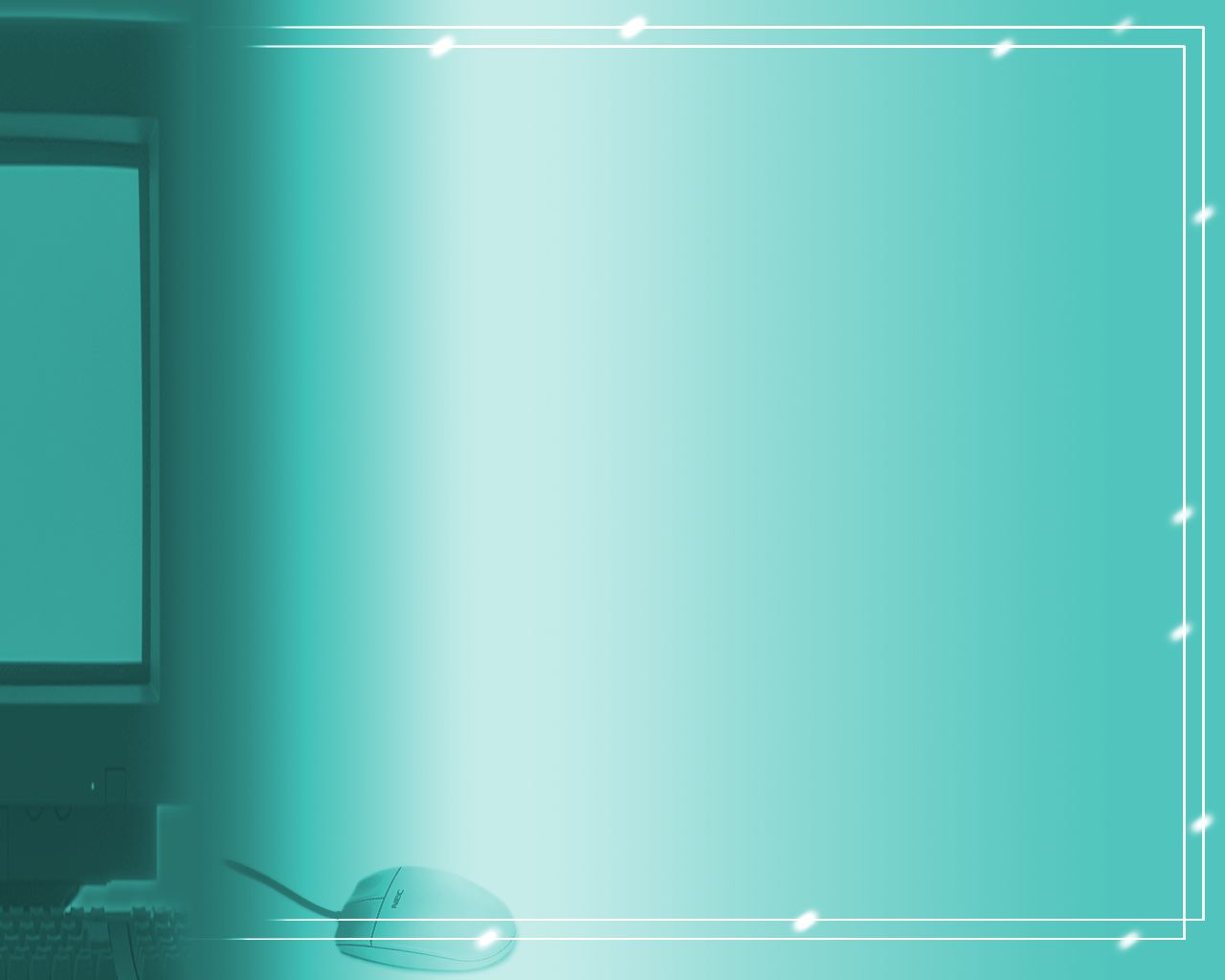 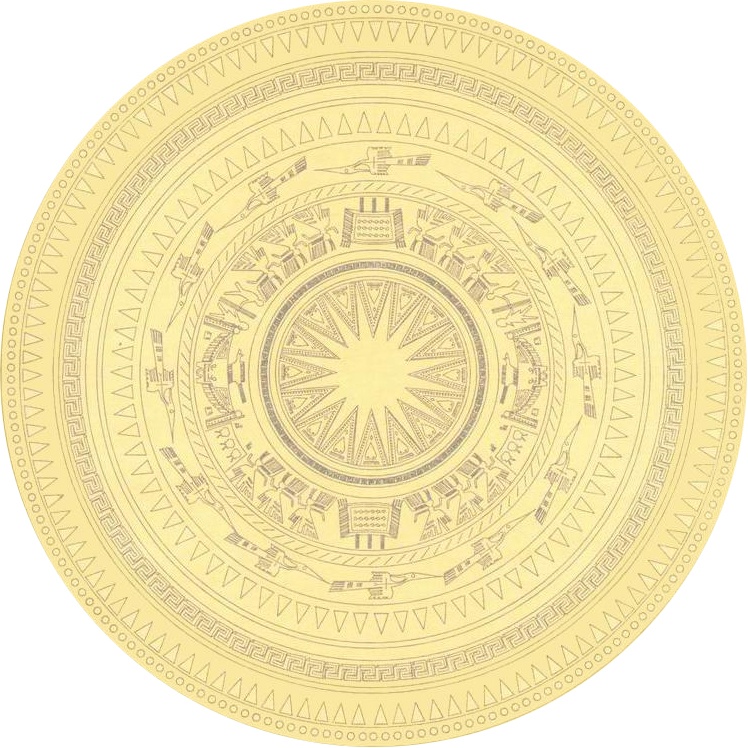 Lịch sử 6
TIẾT 7- BÀI 7
ÔN TẬP
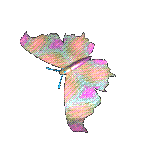 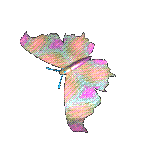 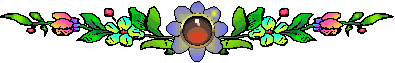 TIẾT 7 -  BÀI 7: ÔN TẬP
- Người Tối Cổ xuất hiện cách đây khoảng: 3 - 4 triệu năm
1. Những dấu vết của người Tối cổ
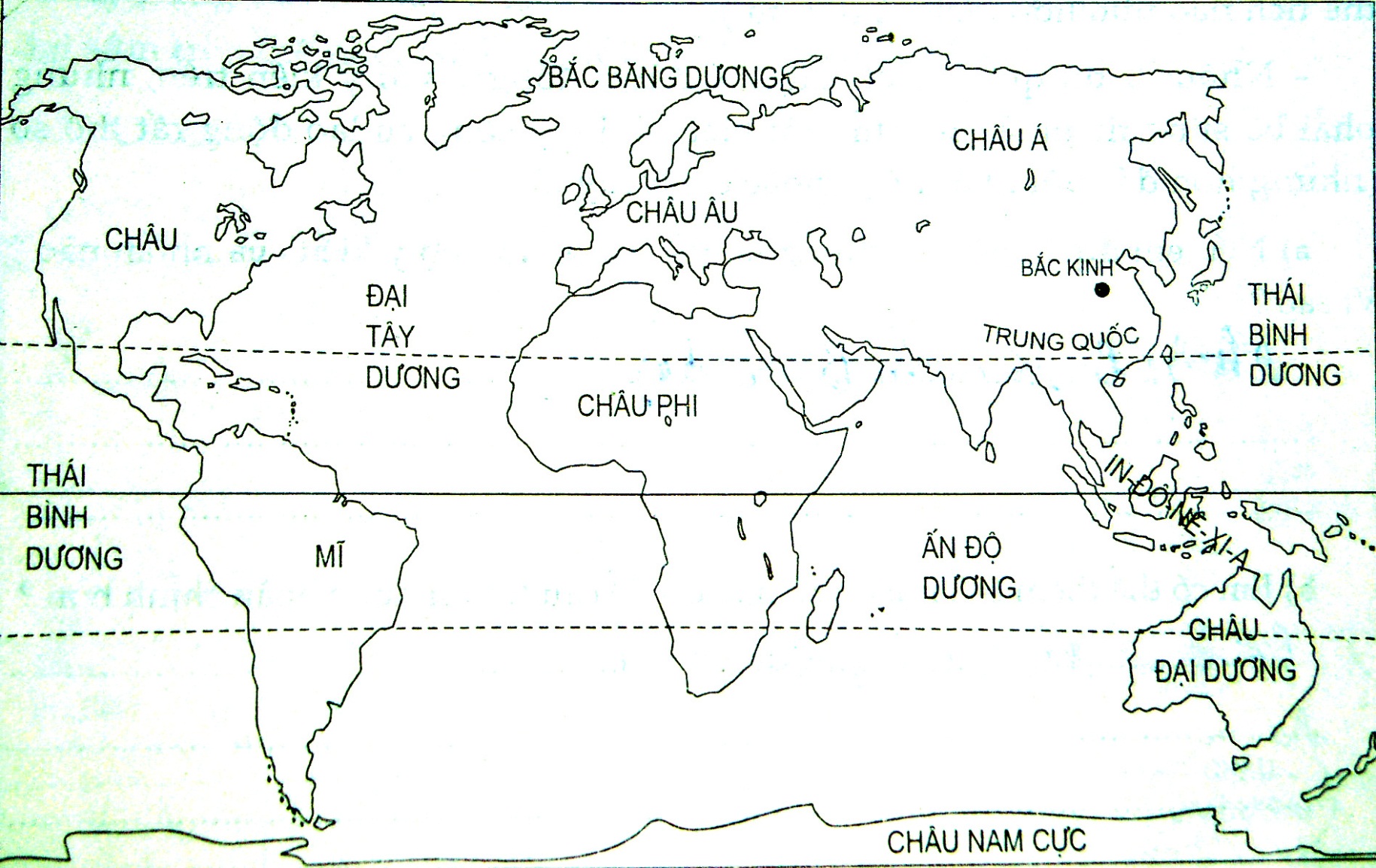 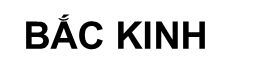 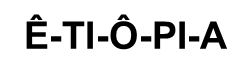 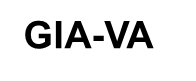 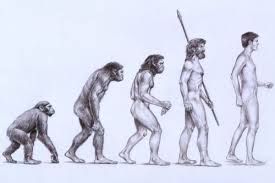 Loài  vượn cổ:  5-6 triệu năm
Người  tinh khôn 4 vạn năm
Người  tối cổ:   3-4 triệu năm
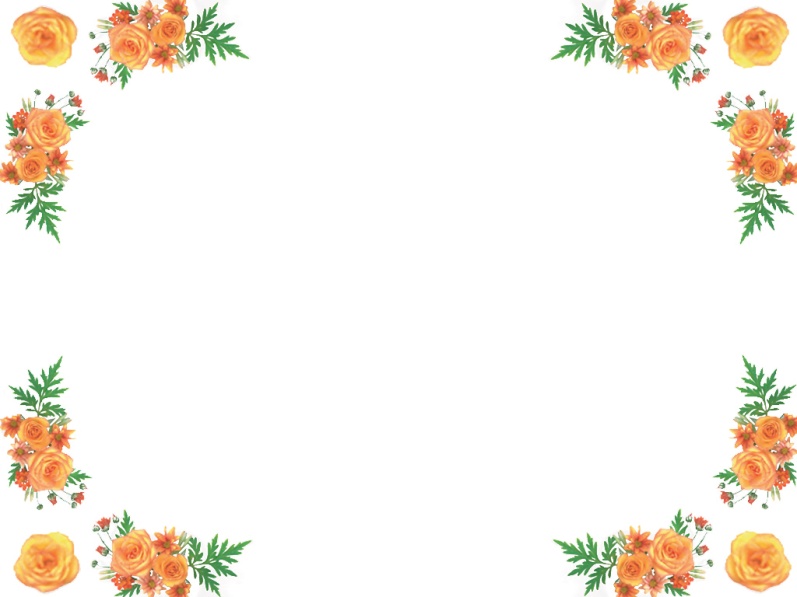 TIẾT 7 -  BÀI 7: ÔN TẬP
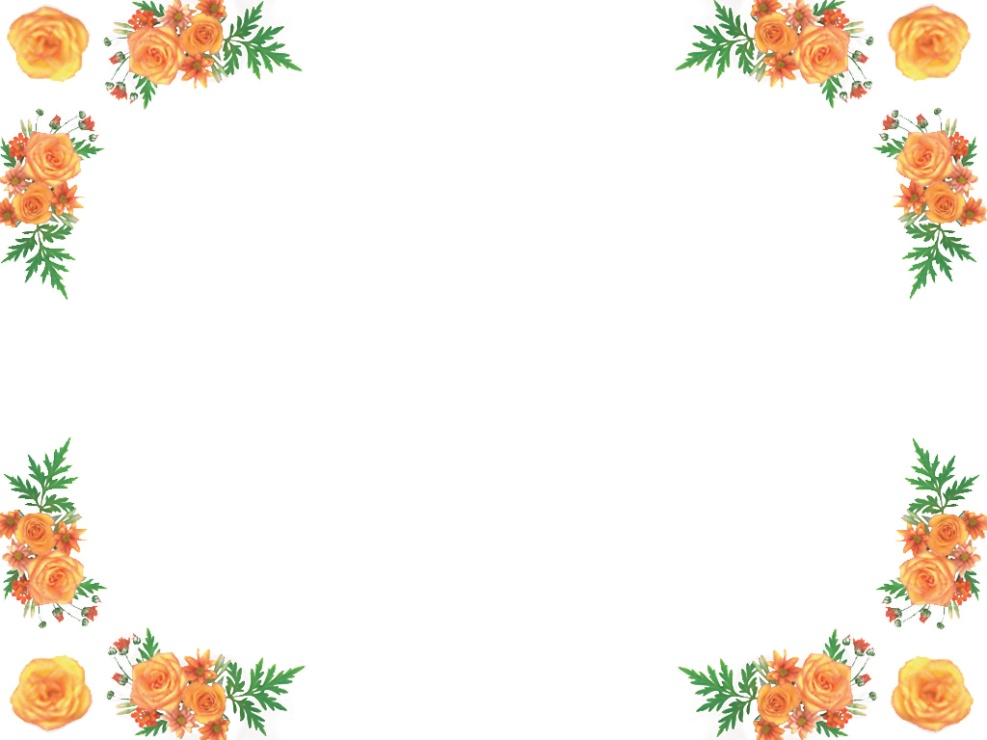 1. Những dấu vết của người Tối cổ
2.  Sự khác nhau giữa người Tối cổ và người Tinh khôn
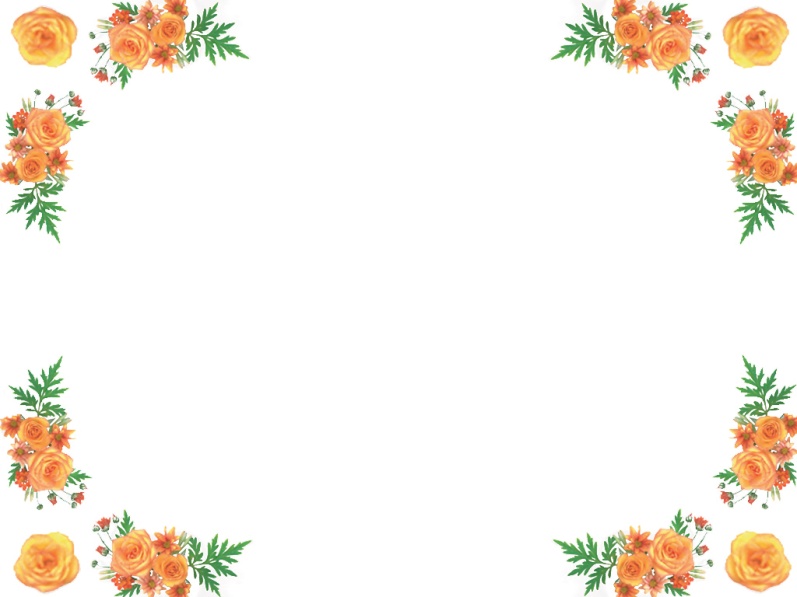 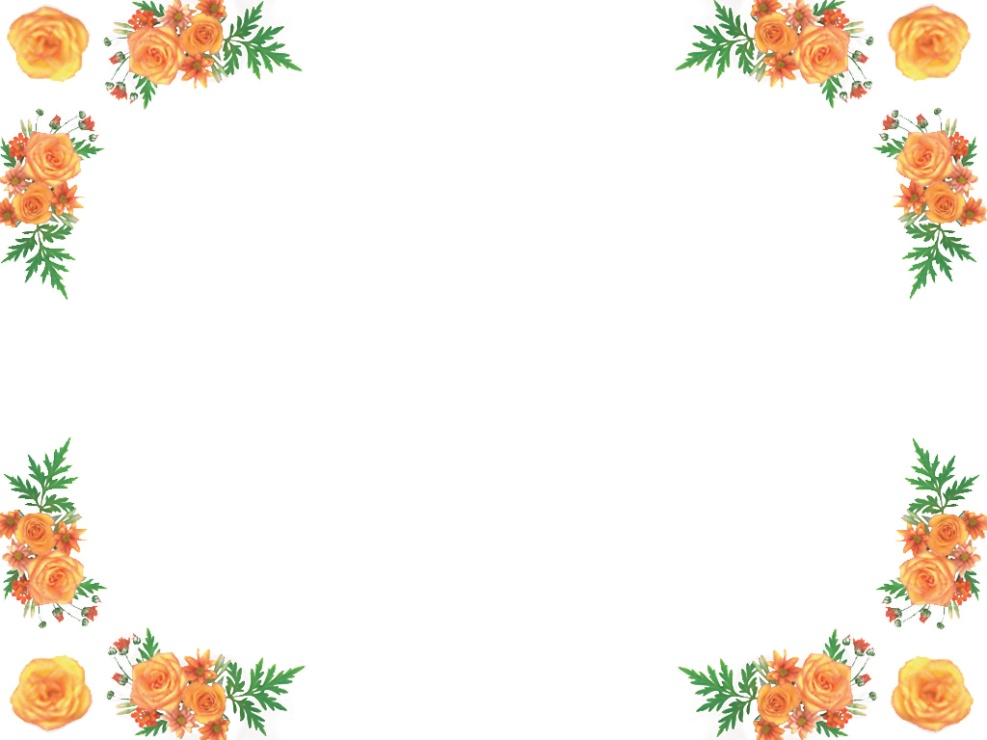 THẢO LUẬN NHÓM
Điểm khác nhau giữa người tối cổ và người tinh khôn
Người tối cổ và người tinh khôn
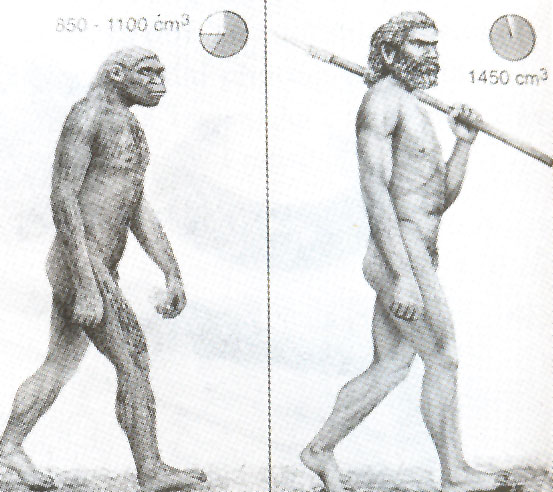 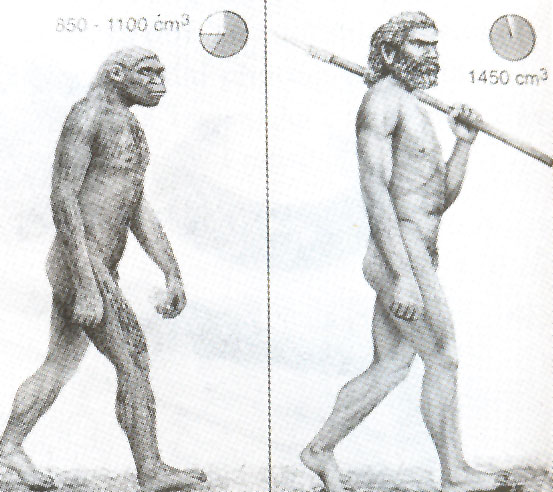 Người tối cổ
Người tinh khôn
- Trán thấp và bợt ra phía sau, u mày nổi cao.
- Trán cao, mặt phẳng.
- Trên người lông ít.
- Cả cơ thể còn phủ một lớp lông ngắn.
- Dáng đi thẳng, bàn tay nhỏ, khéo léo.
- Dáng đi còn hơi còng, lao về phía trước.
- Thể tích sọ não lớn : 1450 cm3.
- Thể tích sọ não từ 850 cm3 đến 1100 cm3.
THẢO LUẬN NHÓM
Điểm khác nhau giữa người tối cổ và người tinh khôn
Dáng đi thẳng, nét mặt cân đối, cấu tạo cơ thể giống như người ngày nay
Còn nhiều lông, dáng đi hơi còng, cằm nhô về phía trước
CÔNG CỤ SẢN XUẤT Người tối cổ
CÔNG CỤ SẢN XUẤT Người tinh khôn
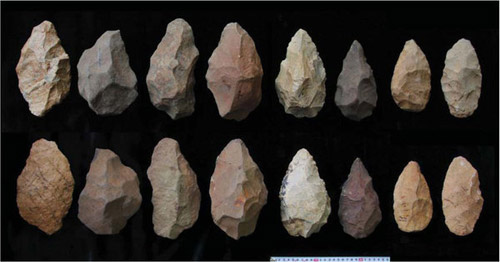 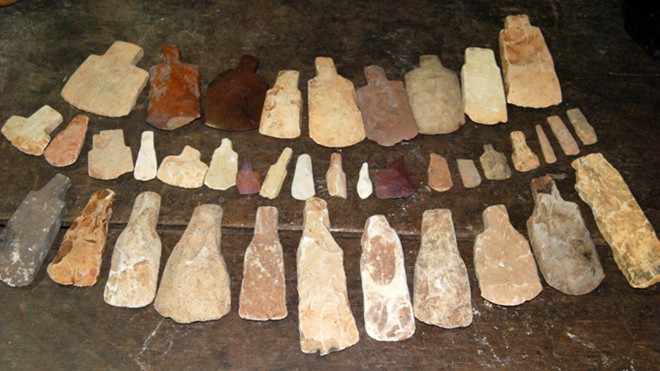 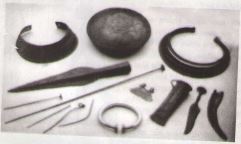 THẢO LUẬN NHÓM
Điểm khác nhau giữa người tối cổ và người tinh khôn
Dáng đi thẳng, nét mặt cân đối, cấu tạo cơ thể giống như người ngày nay
Còn nhiều lông, dáng đi hơi còng, cằm nhô về phía trước
Đá được ghè đẽo, mài sắc
Đá ghè  đẻo thô sơ
TỔ CHỨC XÃ HỘI Người tối cổ
TỔ CHỨC XÃ HỘI  Người tinh khôn
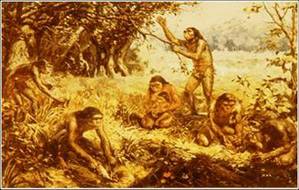 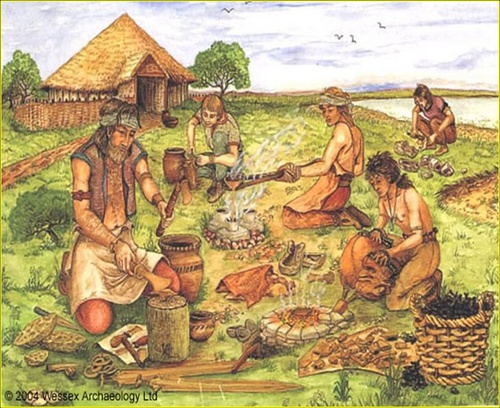 THẢO LUẬN NHÓM
Điểm khác nhau giữa người tối cổ và người tinh khôn
Dáng đi thẳng, nét mặt cân đối, cấu tạo cơ thể giống như người ngày nay
Còn nhiều lông, dáng đi hơi còng, cằm nhô về phía trước
Đá được ghè đẽo, mài sắc
Đá ghè  đẻo thô sơ
Hái lượm, săn bắn, trồng trọt chăn nuôi...
Hái lượm, săn bắn...
Sống theo bầy đàn
Thị tộc
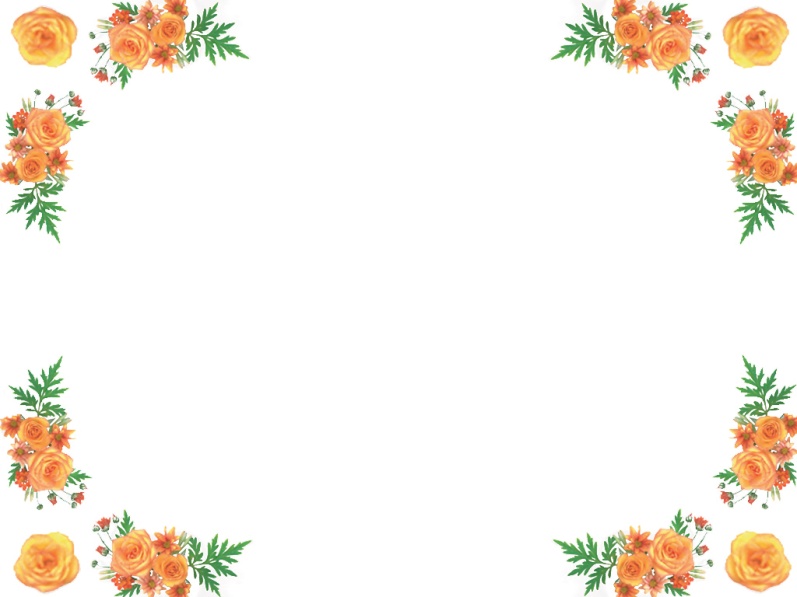 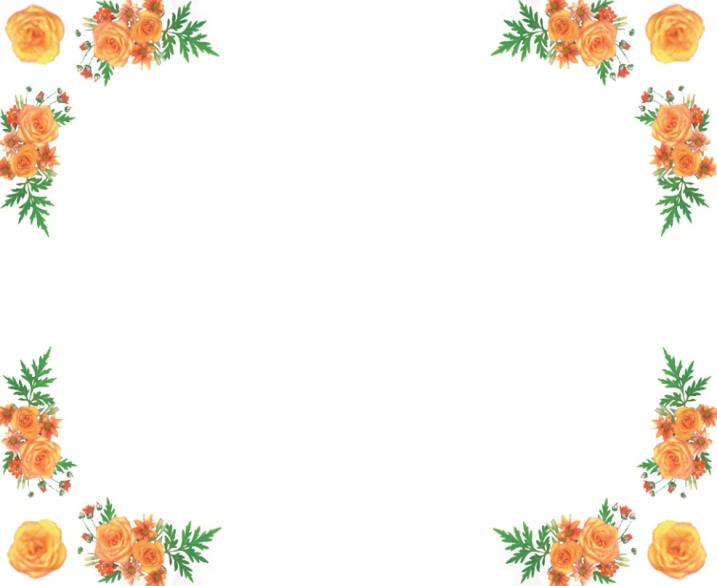 TIẾT 7 -  BÀI 7: ÔN TẬP
1. Những dấu vết của người Tối cổ
2.  Sự khác nhau giữa người Tối cổ và người Tinh khôn
3. Các quốc gia cổ đại
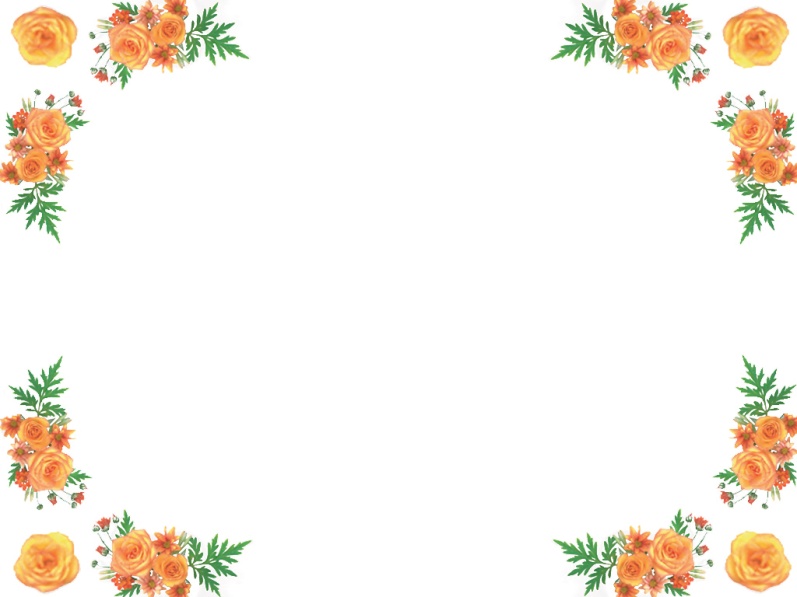 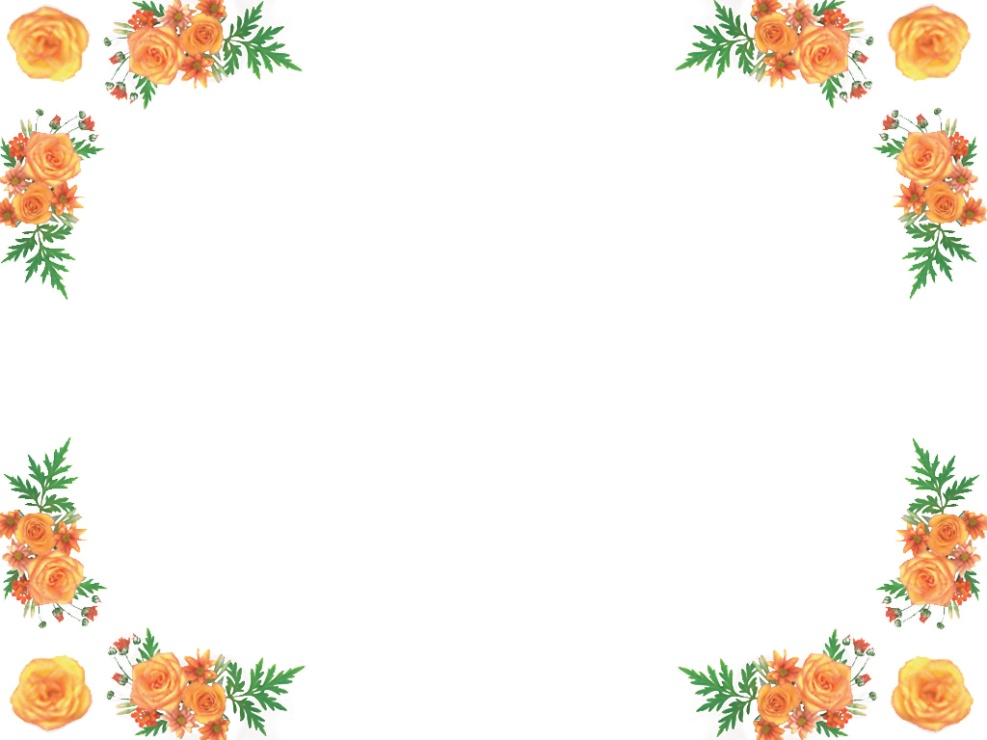 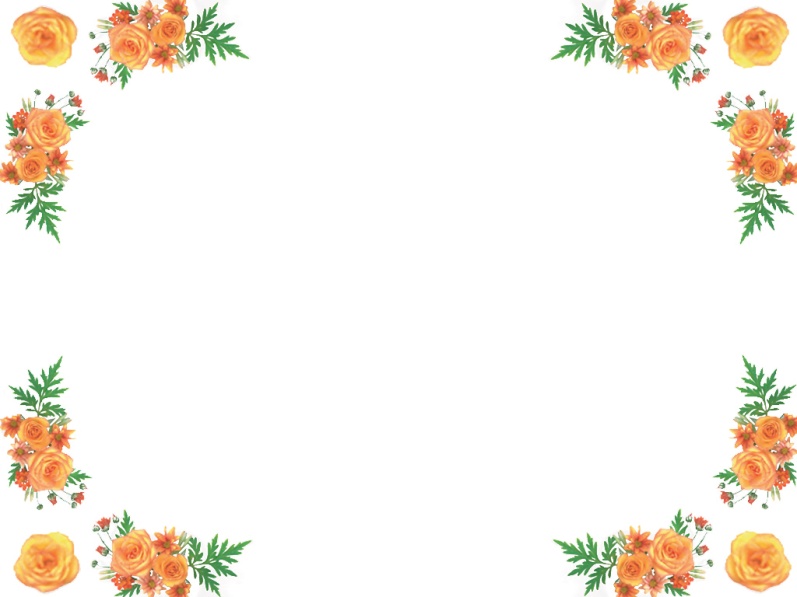 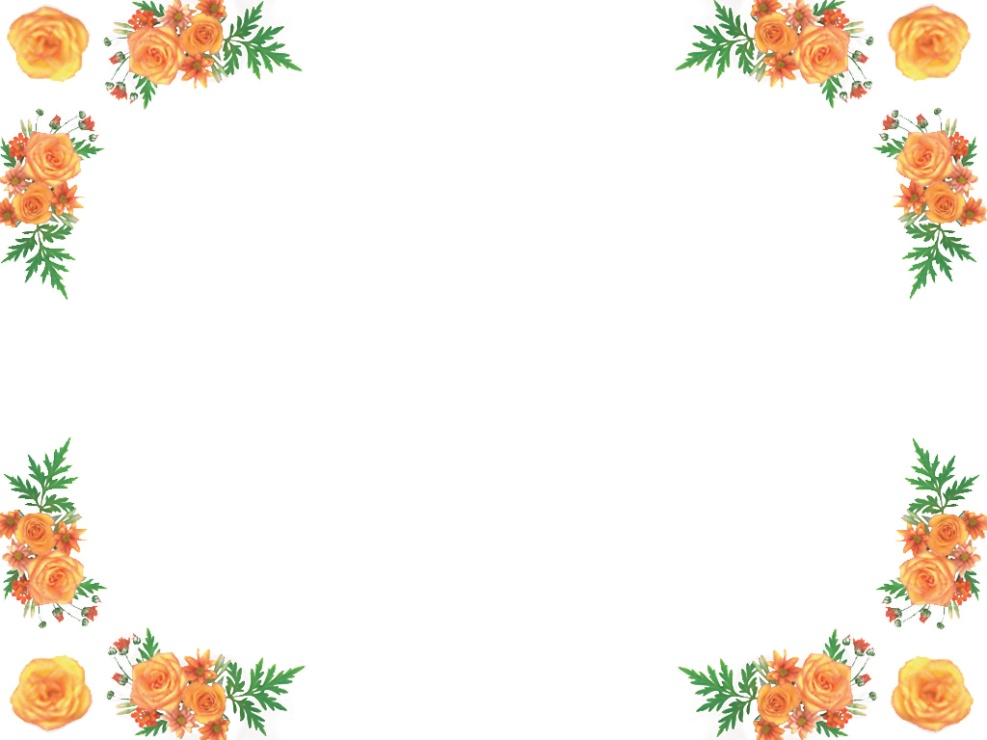 THẢO LUẬN NHÓM
Nhóm 1: Trình bày thời gian, địa điểm xuất hiện các quốc gia cổ đại phương Đông và phương Tây ?
Nhóm 2: Kể tên và cho biết nền kinh tế chính của các  quốc gia cổ đại phương Đông và phương Tây?
Nhóm 3 : Kể tên những tầng lớp, giai cấp của các  quốc gia cổ đại phương Đông và phương Tây?
Nhóm 4: kể tên các loại hình nhà nước của các  quốc gia cổ đại phương Đông và phương Tây?
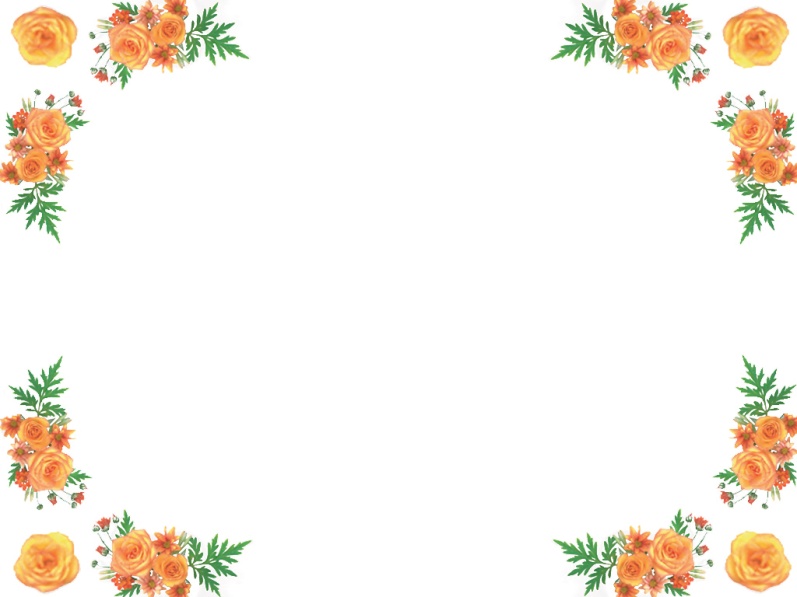 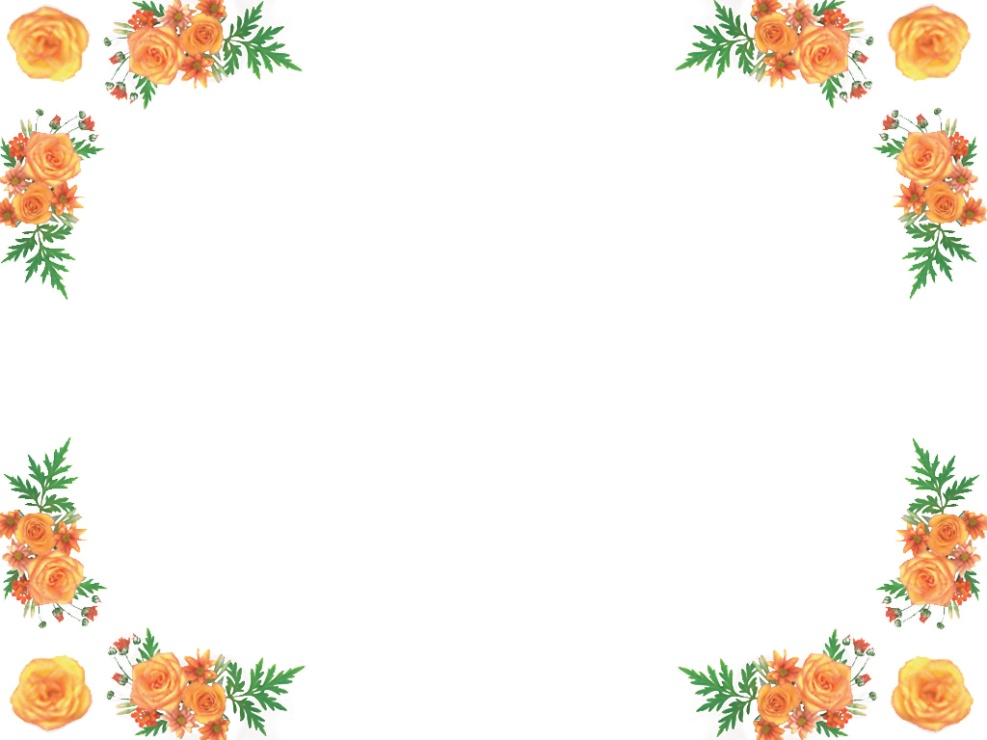 THẢO LUẬN NHÓM
Điểm khác nhau giữa quốc gia cổ đại phương Đông và phương Tây.
Các quốc gia cổ đại phương Đông
Các quốc gia cổ đại phương Tây
Nội dung so sánh
Thời gian và nơi xuất hiện các quốc gia cổ đại đầu tiên
Kinh tế chính
Các tầng lớp xã hội
Thể chế nhà nước
3. Các quốc gia cổ đại
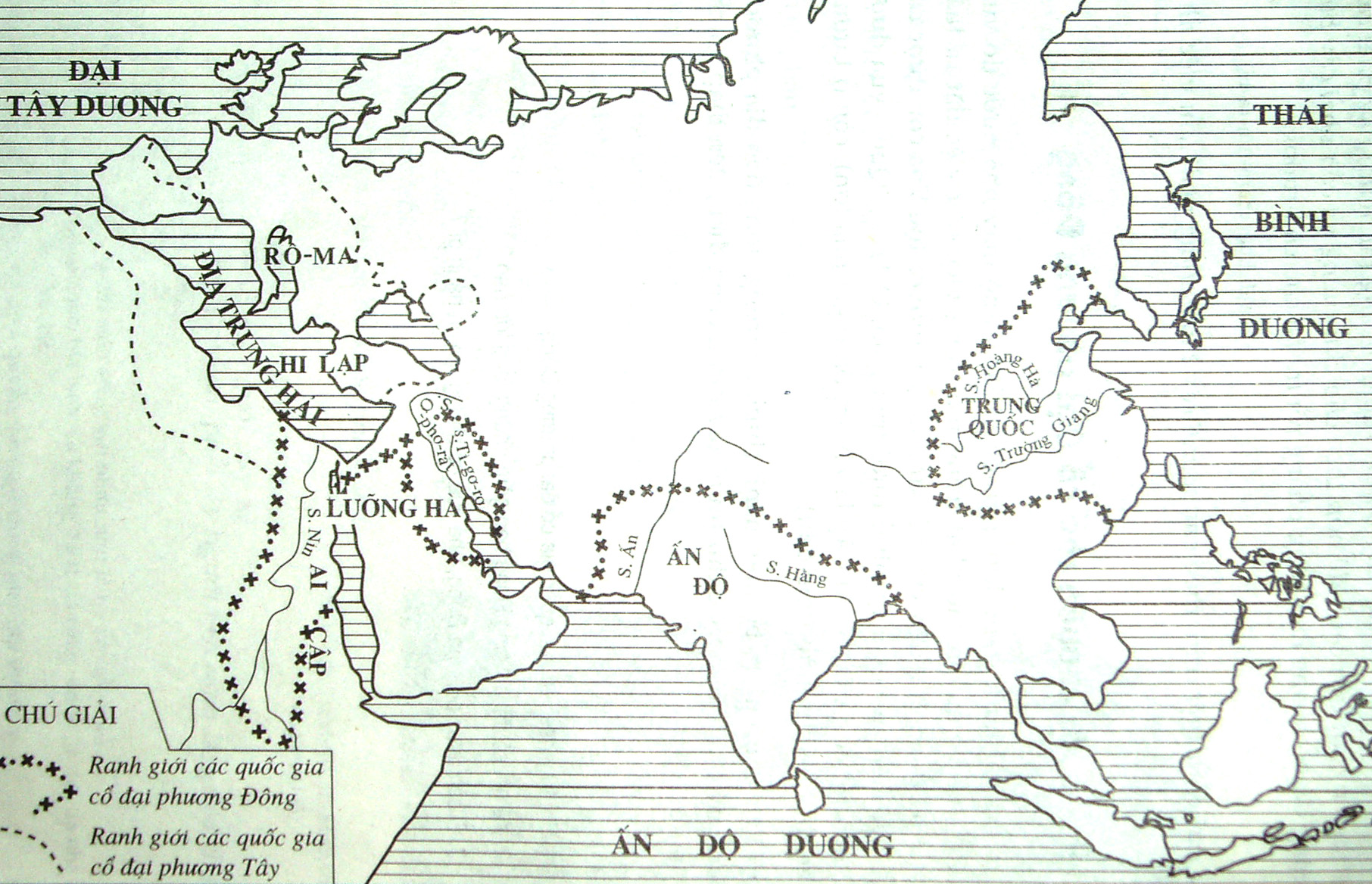 THẢO LUẬN NHÓM
Điểm khác nhau giữa quốc gia cổ đại phương Đông và phương Tây.
Các quốc gia cổ đại phương đông
Các quốc gia cổ đại phương Tây
Nội dung so sánh
Cuối tiên niên kỷ IV đầu thiên niên kỷ III ở lưu vực các con sông lớn xuất hiện quốc gia cổ đại đầu tiên: Ai Cập, Trung Quốc, Lưỡng Hà, Ấn Độ
Đầu thiên niên kỷ I ở ven biển Địa Trung Hải xuất hiện các quốc gia cổ đại Hi lạp, Rô Ma
Thời gian và nơi xuất hiện các quốc gia cổ đại đầu tiên
Thủ công nghiệp, Thương nghiệp
Kinh tế chính
Nông nghiệp
Các tầng lớp xã hội
Vua, Quý tộc, Nông dân, nô lệ
Nô lệ và chủ nô
Thể chế nhà nước
Quân chủ chuyên chế
Chiếm hữu nô lệ
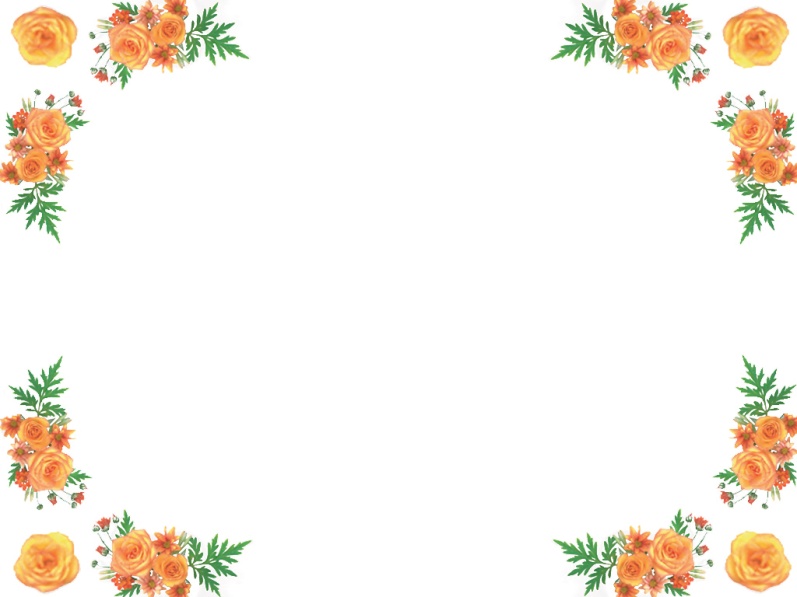 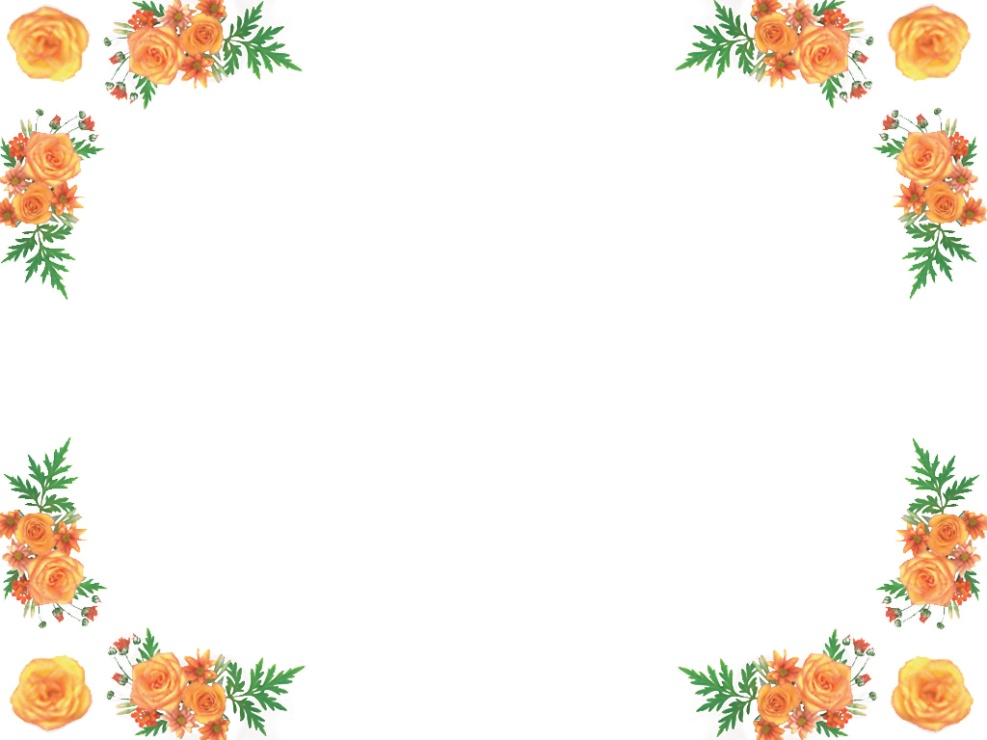 THẢO LUẬN NHÓM
Nhóm 1,3: Trình bày được những thành tựu tiêu biểu của văn hóa cổ đại phương Đông.
Nhóm 2,4: Trình bày được những thành tựu tiêu biểu của văn hóa cổ đại phương Tây.
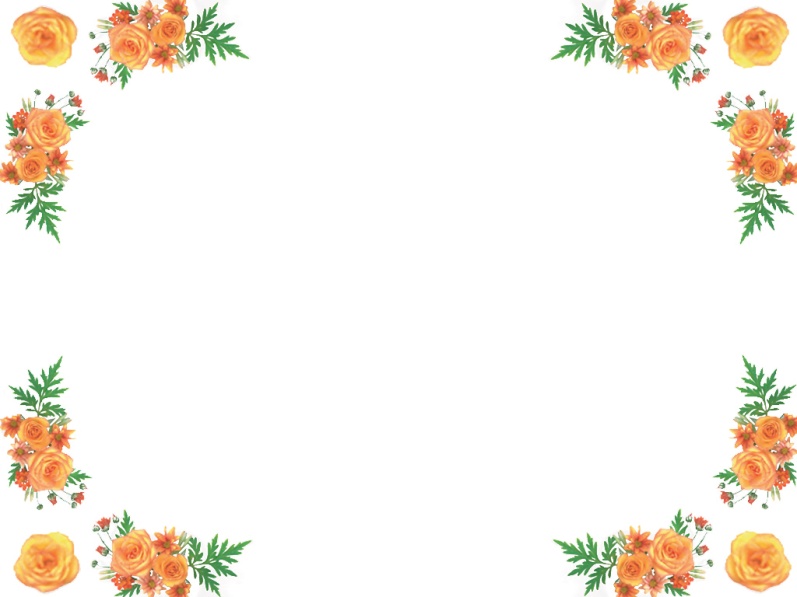 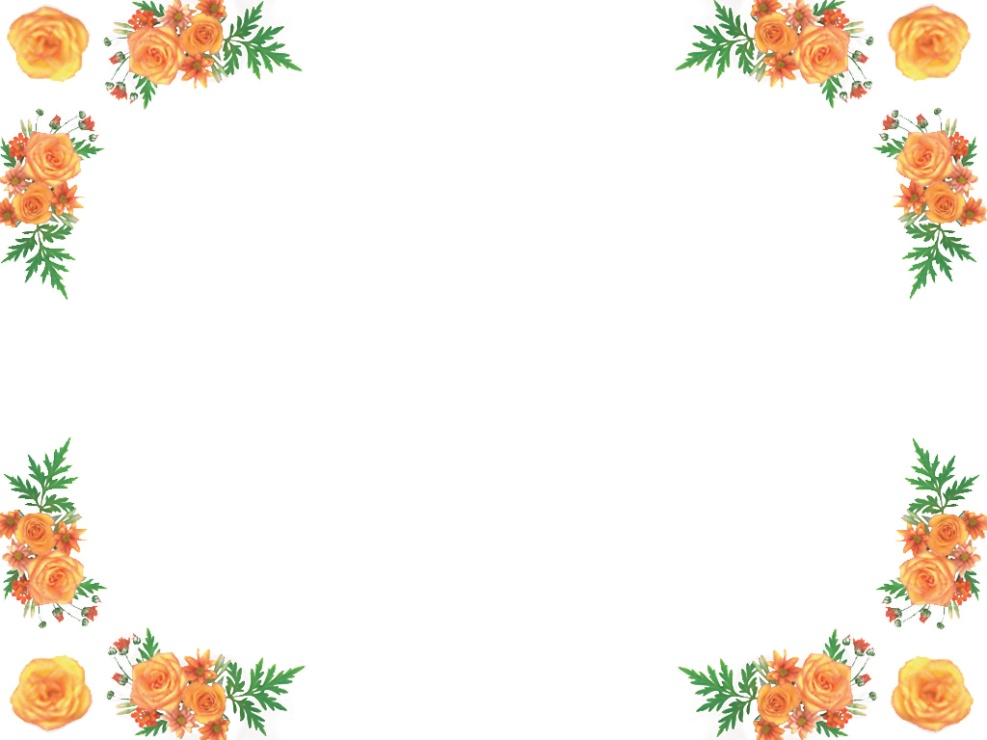 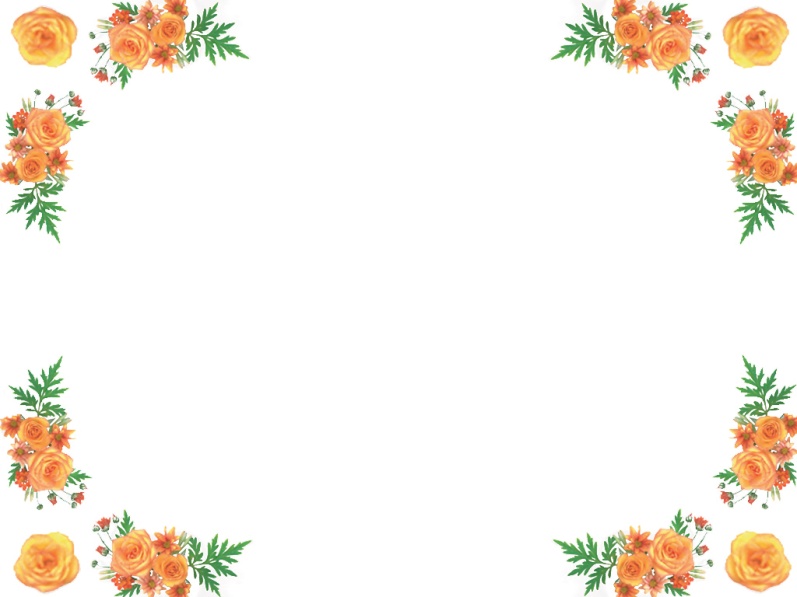 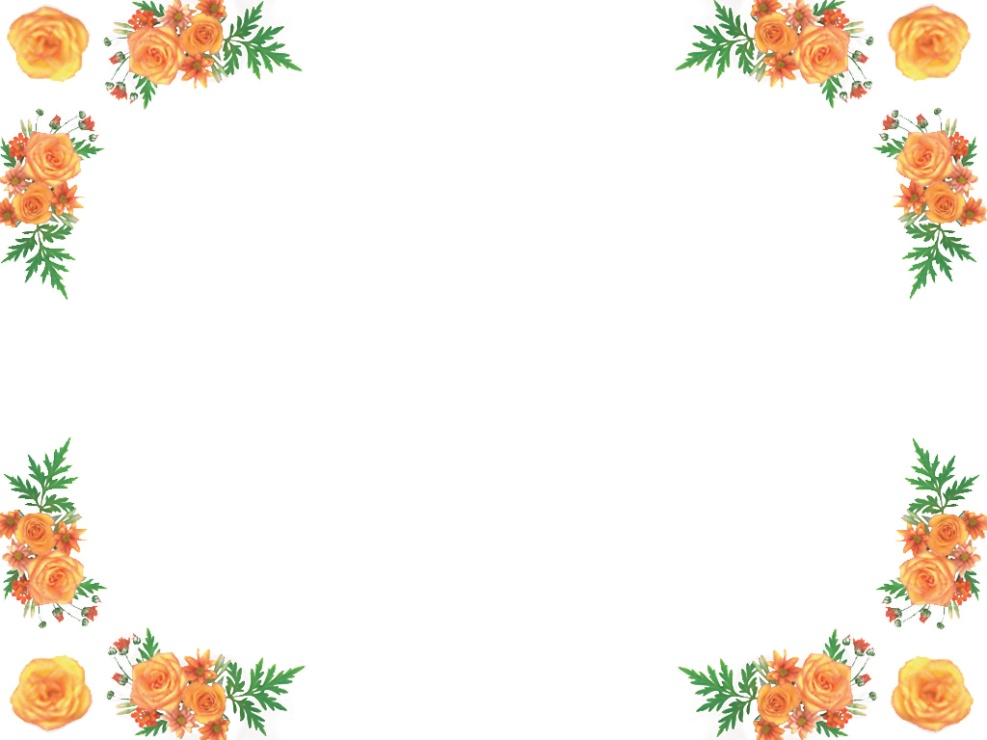 Các thành tựu văn hóa thời cổ đại
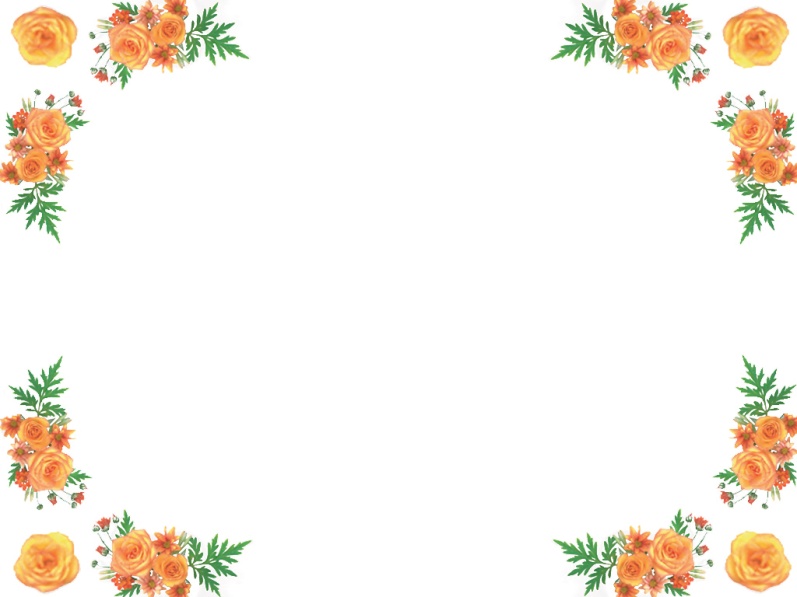 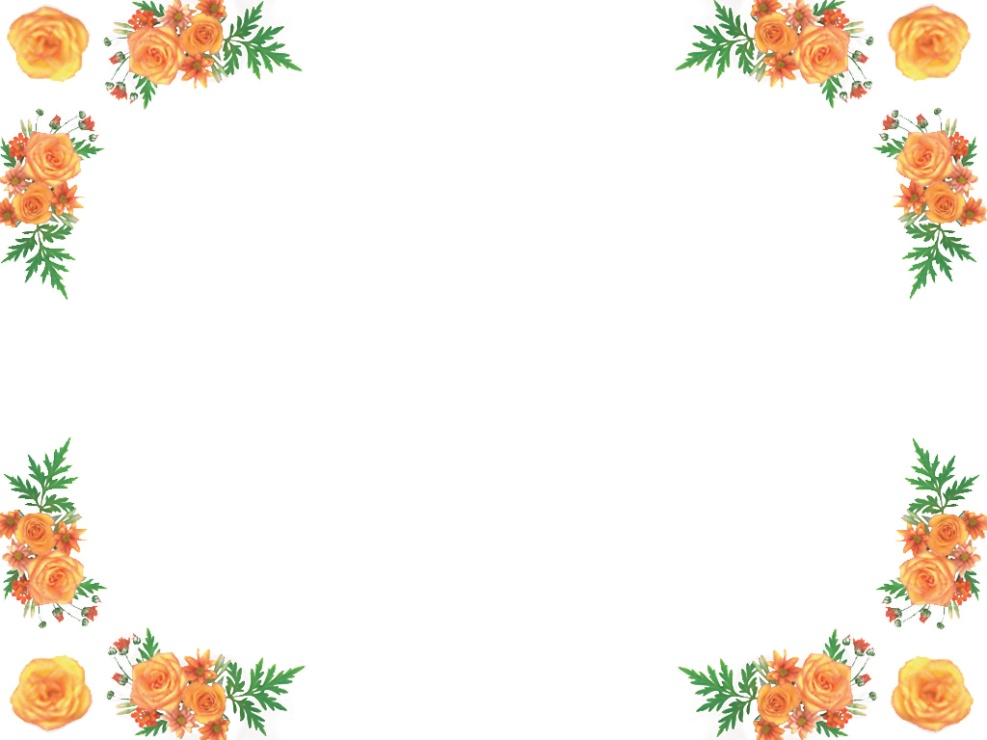 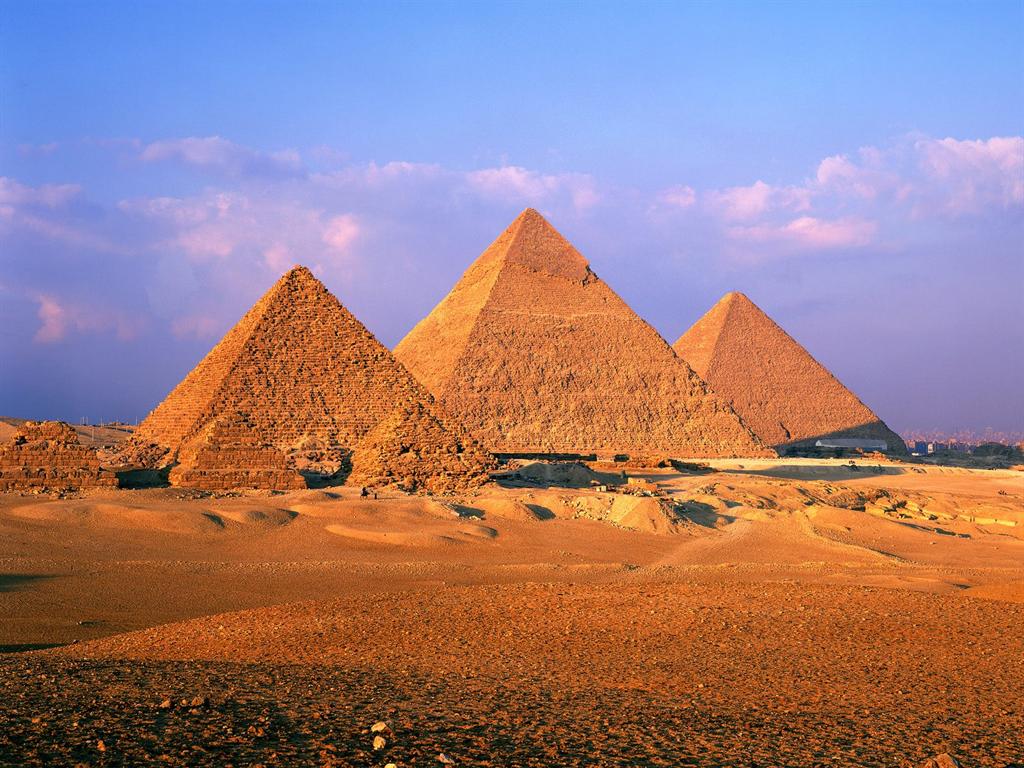 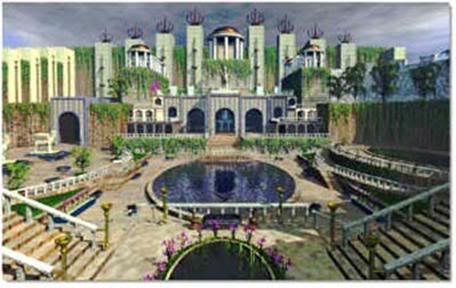 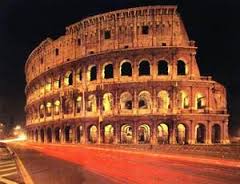 BẢNG TỔNG KẾT CÁC QUỐC GIA CỔ ĐẠI
Cuối thiên niên kỉ IV đầu thiên niên kỉ III TCN
Đầu thiên niên kỉ I  TCN
Trên bán đảo Ban Căng và I-ta-li-a
Ven các con sông lớn
Trung Quốc, Ấn Độ,  Ai Cập, Lưỡng Hà
Rô-ma, Hy Lạp
Thủ công nghiệp và thương nghiệp
Nông nghiệp
Quý tộc, nông dân công xã, nô lệ
Chủ nô, nô lệ
Quân chủ chuyên chế
Chiếm hữu nô lệ
BẢNG TỔNG KẾT CÁC QUỐC GIA CỔ ĐẠI
Cuối TNK IV đầu TNK III TCN
Đầu TNK I  TCN
Ven các con sông lớn
Trên các bán đảo
Trung Quốc, Ấn Độ, Ai Cập, Lưỡng Hà
Hy Lạp, Rôma
Nông nghiệp
Thủ công nghiệp và TN
Quý tộc, nông dân công xã, nô lệ
Chủ nô, nô lệ
Chiếm hữu nô lệ
Quân chủ Chuyên chế
- Biết làm lịch và dùng lịch dương
- Biết làm lịch và dùng lịch âm
- Sáng tạo chữ viết, gọi là chữ tượng hình
- Sáng tạo ra hệ chữ cái a, b, c...,
- Khoa học:
- Toán học:
- Kiến trúc và điêu khắc
- Kiến trúc:
CỦNG CỐ
* Nhận xét:
- Phong phú, đa dạng, sáng tạo và có giá trị thực tiễn đã nói lên tài năng, sự lao động nghiêm túc với trình độ cao thời đó
- Đã để lại những kiệt tác khiến người đời sau vô cùng thán phục.
- Đặt nền móng cho nhiều nhà khoa học và nền tảng cho sự phát triển của văn minh nhân loại sau này.
* Những thành tựu văn hóa của thời cổ đại còn được sử dụng đến ngày nay như:
- Lịch: âm lịch và dương lịch.
- Chữ viết: hệ chữ cái a, b, c, chữ số La Mã I, II, III, ...
- Một số thành tựu khoa học cơ bản như phép đếm đến 10, số pi, các định luật Py-ta-go, định luật Ta-lét, ...
- Những công trình kiến trúc, điêu khắc: kim tự tháp, đền Pác-tê-nông,... là những kiệt tác có giá trị thu hút đông đảo khách du lịch.
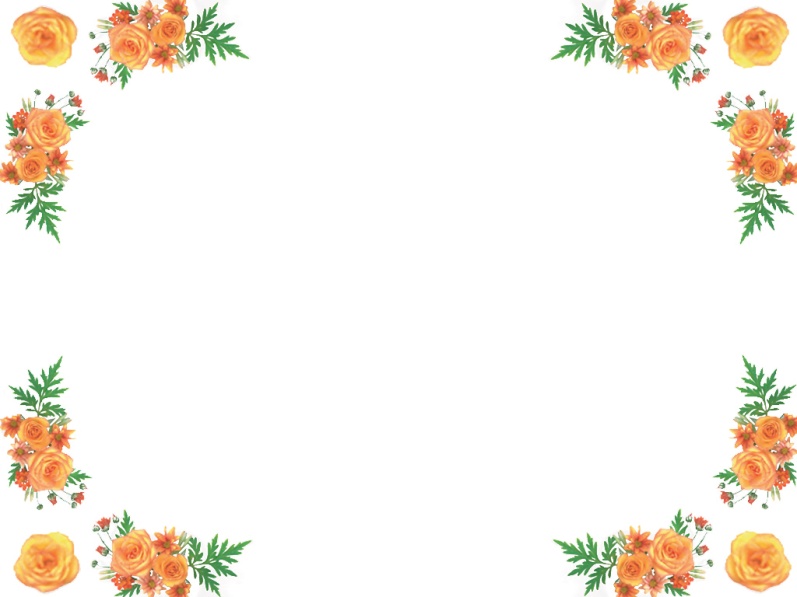 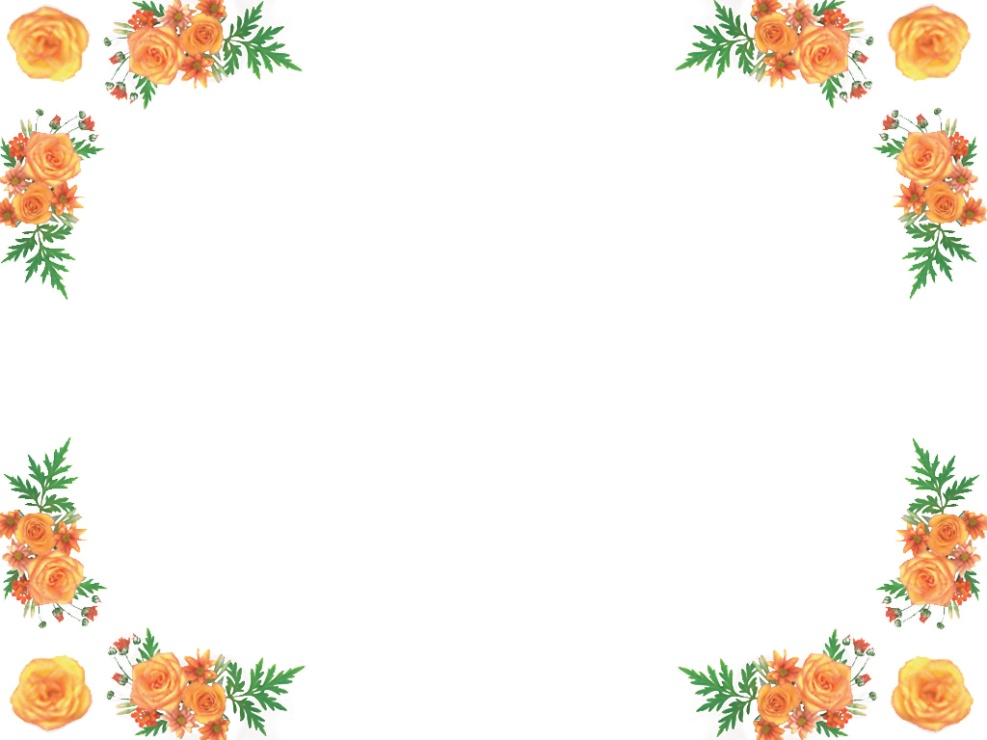 Cấu tạo cơ thể
Công cụ lao động
Người tối cổ
Đời sống vật chất
XH
nguyên thủy
Tổ chức xã hội
Cấu tạo cơ thể
Công cụ lao động
Người tinh khôn
Tổ chức xã hội
LỊCH SỬ thế giới cổ đại
Đời sống vật chất
Nơi xuất hiện và thời gian
Điều kiện tự nhiên
Phương Đông
Kinh tế
Thể chế nhà nước
Quốc gia
cổ đại
Văn hóa
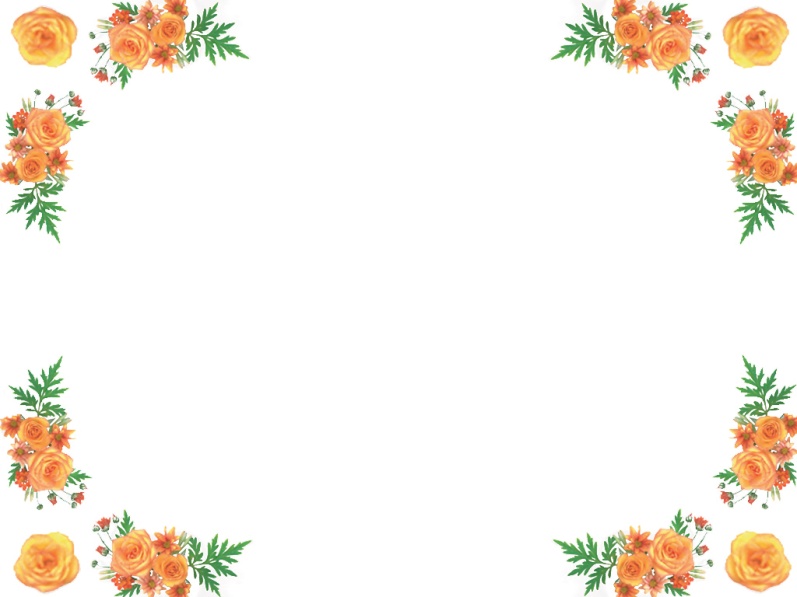 Nơi xuất hiện và thời gian
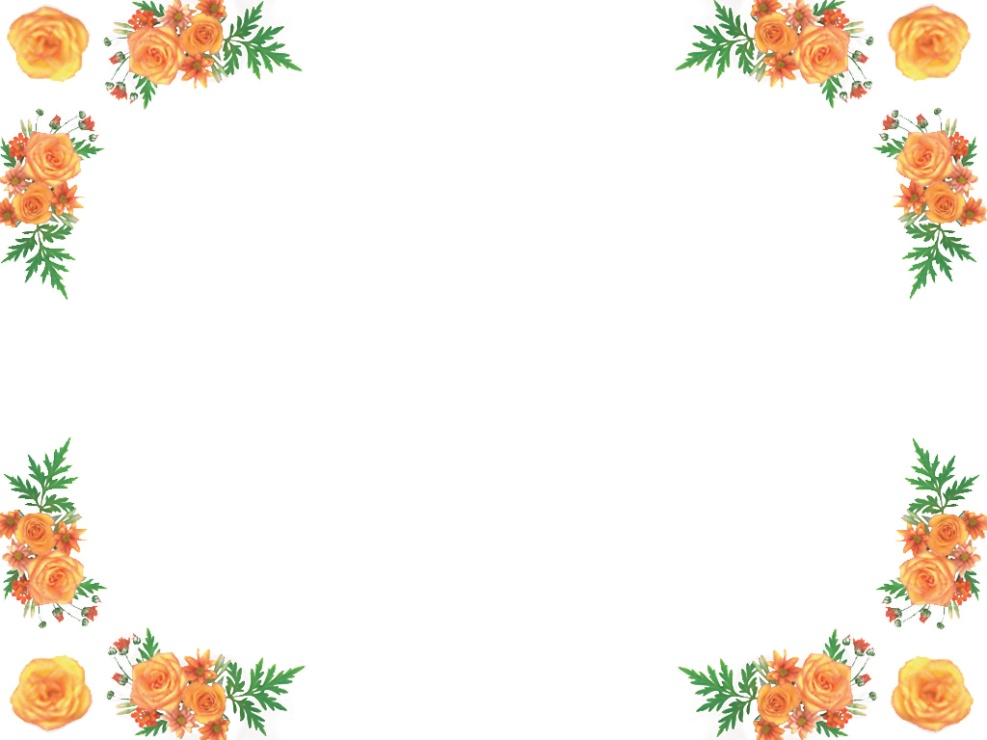 Điều kiện tự nhiên
Kinh tế
Phương Tây
Thể chế nhà nước
Văn hóa
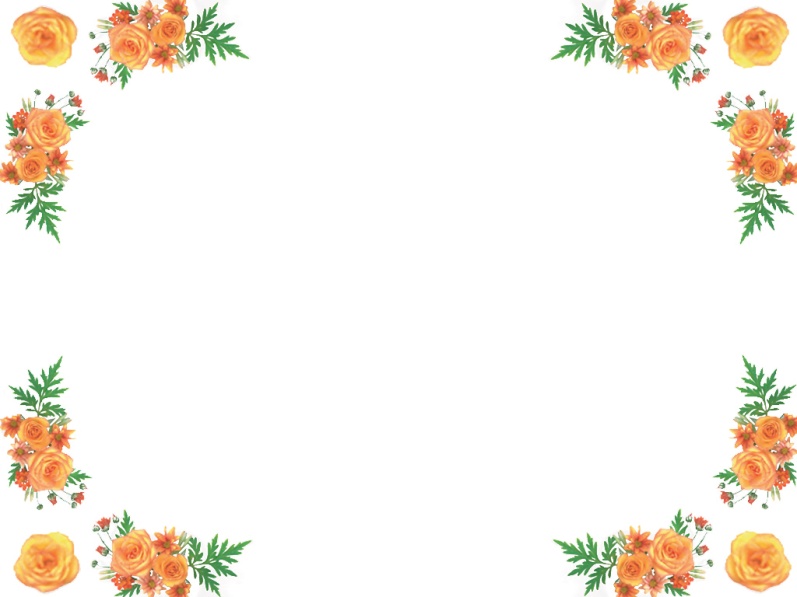 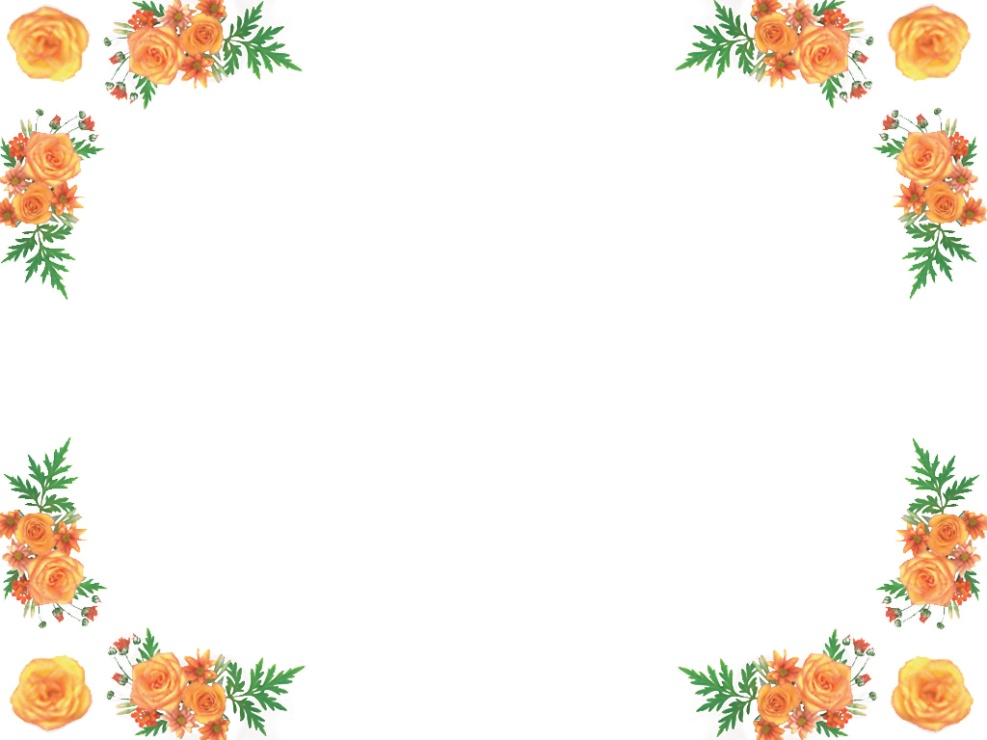 DẶN DÒ VỀ NHÀ
- Học bài, làm bài tập.
    - Chuẩn bị bài 8: 
    + Tìm hiểu người tối cổ sống ở những nơi nào trên đất nước ta xác định được vị trí trên bản đồ
    +  Giai đoạn đầu và giai đoạn phát triển của người tinh khôn trên đất nước ta.
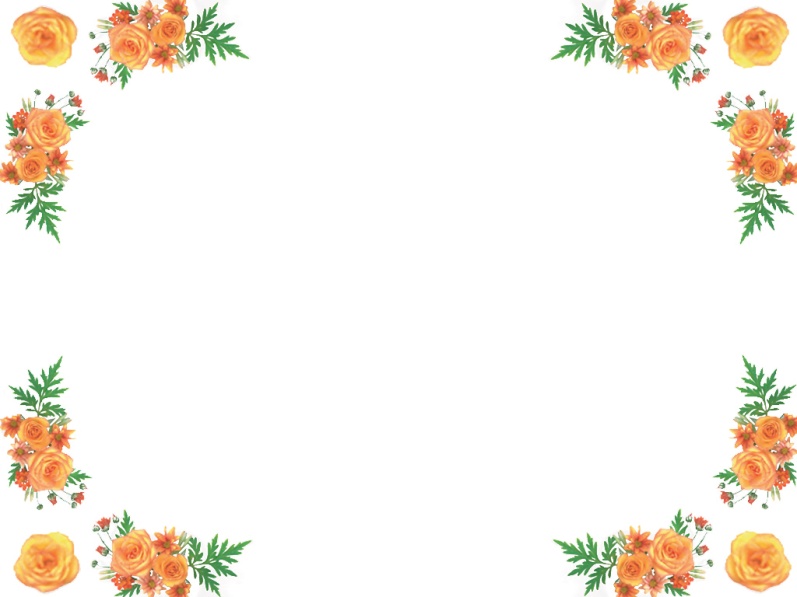 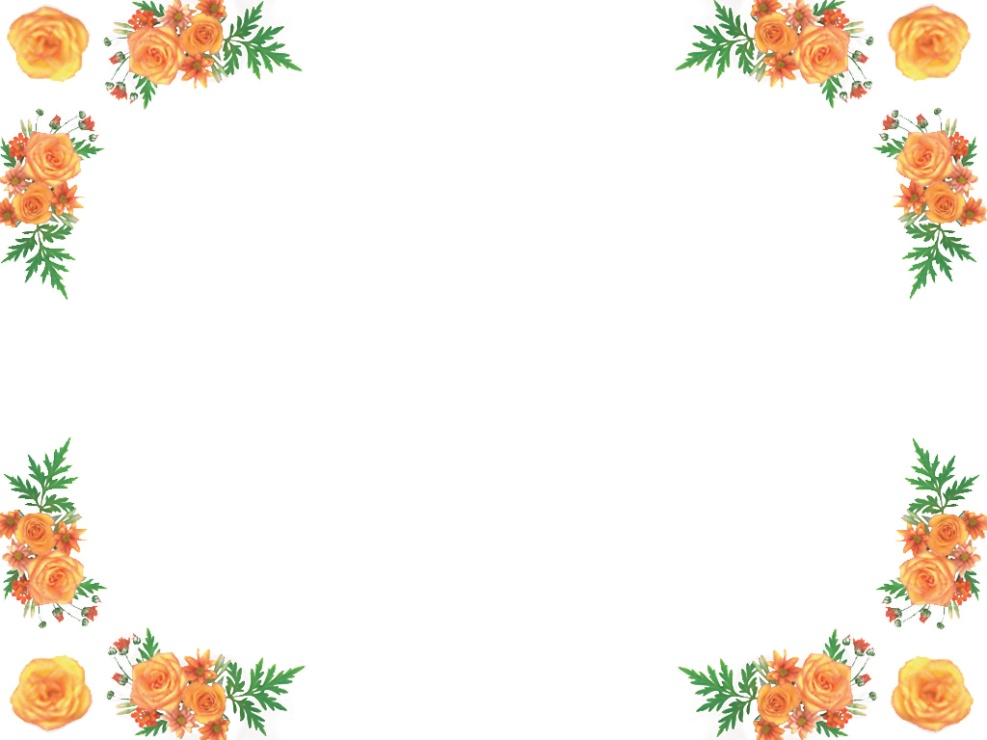